Biosimilar Biological Products


2016 Clinical Investigator Training Course
Sue Lim, M.D.
Medical Officer
OND Therapeutic Biologics and Biosimilars Staff/CDER/FDA
November 8, 2016
Overview of Presentation
Biological products
Biosimilar biological products
Regulatory background, definitions
Development concepts
Study design considerations in biosimilar development
Comparative clinical study (“Phase 3” trial)
Safety
Biological products, biosimilars
Biological Products
What is a biological product?
Biological products can be made of sugars, proteins, or nucleic acids or complex combinations of these substances, or may be living entities such as cells and tissues 
Produced in/obtained from a living system such as a microorganism, plant or animal cells, or produced by recombinant DNA technology
Many types
Proteins, blood products, vaccines, tissues, gene and cellular therapies
Biological products make up a growing portion of new drugs approved each year1
1 Nature Biotechnology 27, 11-12 (2009) doi:10.1038/nbt0109-11
Drugs vs. Biological Products - Generally
Biosimilar Biological Products
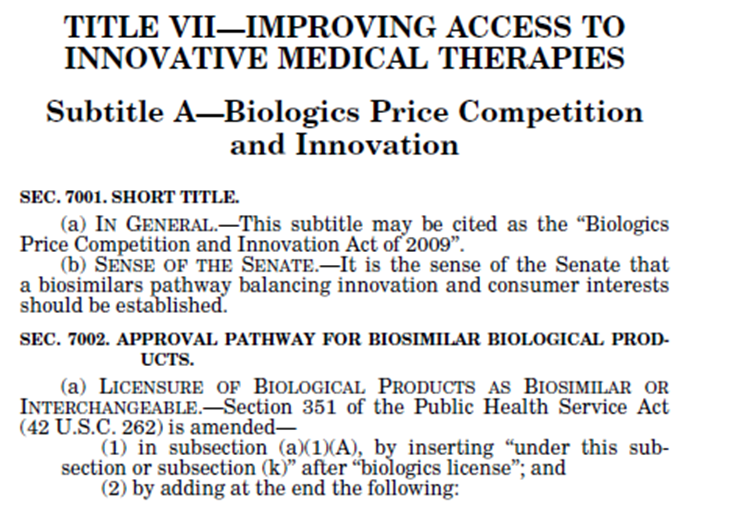 Biosimilars: Regulatory Background
The Biologics Price Competition and Innovation Act of 2009 (BPCI Act) was passed as part of health reform (Affordable Care Act) that President Obama signed into law on March 23, 2010.

BPCI Act creates an abbreviated licensure pathway for biological products shown to be biosimilar to or interchangeable with an FDA-licensed reference product.
What is an Abbreviated Licensure Pathway for Biological Products?
A biological product that is demonstrated to be “highly similar” to an FDA-licensed biological product (the reference product) may rely for licensure on,  among other things, publicly-available information regarding FDA’s previous determination that the reference product is safe, pure and potent.
This licensure pathway under section 351(k) of the PHS Act permits a biosimilar biological product to be licensed based on less than a full complement of product-specific preclinical and clinical data  abbreviated licensure pathway.
Definition:  Biosimilarity
Biosimilar or Biosimilarity means:
that the biological product is highly similar to the reference product notwithstanding minor differences in clinically inactive components; and

there are no clinically meaningful differences between the biological product and the reference product in terms of the safety, purity, and potency of the product.
Definition:  Reference Product
The single biological product, licensed under section 351(a) of the PHS Act, against which a biological product is evaluated in an application submitted under section 351(k) of the PHS Act.
An application submitted under section 351(a) of the PHS Act is a “stand-alone” application that contains all information and data necessary to demonstrate that the proposed product is safe, pure and potent.  
In contrast, an application submitted under section 351(k) needs to demonstrate that the proposed product is biosimilar to the reference product. For licensure, a proposed biosimilar relies on (among other things) comparative data with the reference product, as well as publicly-available information regarding FDA’s previous determination that the reference product is safe, pure and potent.
Definition:  Interchangeability
Interchangeable or Interchangeability means: 
the biological product is biosimilar to the reference product;
it can be expected to produce the same clinical result as the reference product in any given patient; and
for a product that is administered more than once to an individual, the risk in terms of safety or diminished efficacy of alternating or switching between use of the product and its reference product is not greater than the risk of using the reference product without such alternation or switch.

Note: The interchangeable product may be substituted for the reference product without the intervention of the health care provider who prescribed the reference product.
General Requirements: 351(k) Application
The PHS Act requires that a 351(k) application include, among other things, information demonstrating biosimilarity based upon data derived from:

Analytical studies demonstrating that the biological product is “highly similar” to the reference product notwithstanding minor differences in clinically inactive components;

Animal studies (including the assessment of toxicity); and

A clinical study or studies (including the assessment of immunogenicity and pharmacokinetics (PK) or pharmacodynamics (PD)) that are sufficient to demonstrate safety, purity, and potency in 1 or more appropriate conditions of use for which the reference product is licensed and for which licensure is sought for the biosimilar product.

FDA may determine, in its discretion, that an element described above is unnecessary in a 351(k) application.
FDA’s Approach to the Development of BiosimilarsKey Development Concepts
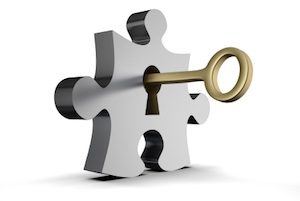 Clinical
Safety & Efficacy
(Phase 1, 2, 3)
Clinical Pharmacology
Nonclinical
Analytical
Key Concept #1: Goals of “Stand-alone” and Biosimilar Development are different
“Stand-alone” Development Program, 351(a)
Goal: To establish safety and efficacy 
of a new product
“Abbreviated” Development Program, 351(k)
Goal: To demonstrate biosimilarity 
(or interchangeability)
Additional 
Clinical Studies
Clinical Pharmacology
Nonclinical
Analytical
14
[Speaker Notes: Concept 1: The goals of a stand alone program and a biosimilar pathway are different. 

The goal of “stand-alone” development programs for innovator biological products is to demonstrate that the product is safe and effective.  Drug development starts with preclinical research, moves to Phase 1, then 2, and culminates in Phase 3 “pivotal” trials to show safety and efficacy.  This is the model of drug development that most individuals are familiar with. 

In contrast, in the Abbreviated pathway (under 351(k)) – the goal is to demonstrate biosimilarity between the proposed biosimilar product and the reference product. The goal is not to independently establish safety and effectiveness of the proposed product. 

The abbreviated pathway means that a biosimilar product can be approved based on less than a full complement of product-specific preclinical and clinical data because  FDA can rely on certain existing scientific knowledge about the safety and effectiveness of the reference product.  This approach avoids unnecessary, expensive, and unethical duplication of studies and allows safe and effective products to be made available to patients faster and at potentially lower cost. 

Thus, although the contents of development are the generally similar (i.e. analytical, non-clinical, clinical pharmacology and clinical studies), the emphasis on each is different between the two development pathways, representing a different paradigm in drug development. 

In stand-alone programs, pivotal trials establish the safety and efficacy of the new product for a specific indication. Whereas a biosimilar development program relies heavily on the analytical data to meet the goal of demonstrating biosimilarity to the RP.]
Key Concept #2: Stepwise Evidence Development
FDA has outlined a stepwise approach to generate data in support of a demonstration of biosimilarity
Evaluation of residual uncertainty at each step
Totality-of-the-evidence approach in evaluating biosimilarity
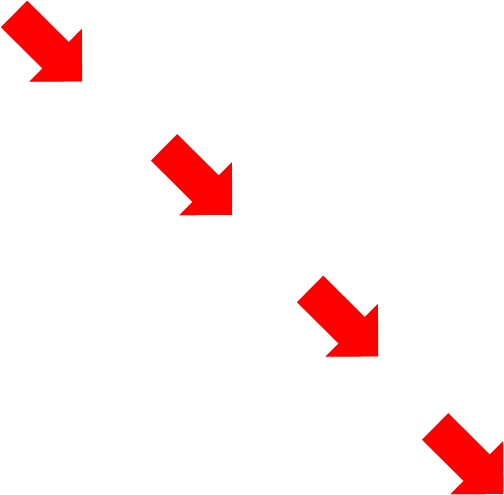 * The list is not intended to imply that all types of data described here  are necessary for any given biosimilar development program. FDA may determine, in its discretion, that certain studies are unnecessary in a 351(k) application.
15
15
Key Concept #3: Analytical Similarity Data is the Foundation of a Biosimilar Development Program
Extensive structural and functional characterization
Additional 
Clinical Studies
Clinical Pharmacology
Nonclinical
Analytical
“Abbreviated” Development Program, 351(k) BLA
16
Key Concept # 4: Role of Clinical Studies
The nature and scope of clinical studies will depend on the extent of residual uncertainty about the biosimilarity of the two products after conducting structural and functional characterization and, where relevant, animal studies.
Additional 
Clinical Studies
Clinical Pharmacology
Nonclinical
Analytical
“Abbreviated” Development Program, 351(k) BLA
17
Types of Clinical Data in Biosimilar Development
Pharmacokinetic/Pharmacodynamic
PK and/or PD is generally considered the most sensitive clinical study/assay in which to assess for differences between products, should they exist	
Comparative clinical study (“Phase 3 trial”).
A comparative clinical study for a biosimilar development program should be designed to investigate whether there are clinically meaningful differences in safety and efficacy between the proposed product and the reference product.
Study design,  e.g., study population, endpoints, should be adequately sensitive to detect differences, should they exist.
Assessment of immunogenicity
18
351(a)
package
351(k)
package
Additional
Clinical 
Studies
Additional 
Clinical 
Studies
Clin 
Pharm
Clin Pharm
Nonclinical
Nonclinical
Analytical
Analytical
Totality of the evidence to demonstrate biosimilarity
Totality-of-the-Evidence
Extrapolation Considerations
FDA guidance outlines factors/issues that should be considered when providing scientific justification for extrapolation including, for example*, 
The MOA(s) in each condition of use for which licensure is sought
The PK and bio-distribution of the product in different patient populations 
The immunogenicity of the product in different patient populations
Differences in expected toxicities in each condition of use and patient population 
Differences between conditions of use do not necessarily preclude extrapolation
Evaluate plan to support extrapolation early in development
Ensure totality of the evidence, including scientific justification for extrapolation, supports approach



*This list is a subset of the issues outlined in the FDA guidance document
20
Study Design Considerations in Biosimilar Development (Comparative clinical study)
21
Biosimilars: Study Design Considerations
2 Follman DA. 2007 Wiley Encyclopedia of Clinical Trials. 1-8
Biosimilars: Study Design Considerations
SafetyBiological ProductsBiosimilars
Safety and Immunogenicity
Concern for biological products
Large molecules with complex manufacturing process
Impact can range from no clinical relevance to loss of efficacy and/or autoimmunity to endogenous molecules (antibody neutralization of a natural protein with biological activity)
4 Lancet 2006; Vol 368; 1387-91
Immunogenicity: Biosimilars
General immunogenicity issues with biologics, plus product-specific considerations
Immunogenicity related to clinically inactive components
Proposed biosimilar may have different excipients, impurities and formulation than the reference product; permissible as long as proposed biosimilar meets definition of biosimilarity

Goal is to evaluate potential differences between the proposed biosimilar and reference product in the incidence and severity of human immune response

Differences in immune response between a reference product and proposed biosimilar could represent a clinically meaningful difference and therefore preclude licensure as a biosimilar
26
Immunogenicity: Study Design Considerations
Comparative assessment between biosimilar and reference product 
Descriptive evaluation of immune response (e.g., onset, duration, titre)

Design can be informed by what is publicly known about the reference product

Nature of immune response (what is the response, and when does it occur)
Clinical relevance (extent of assessment)
Incidence of immune response (timing of assessment, i.e., pre- or post-market)
27
Immunogenicity: Study Design Considerations
Study design
Usually need at least 2 exposures (prime and boost) in a parallel design

Study population
Consider baseline immune status; whether patients could mount an adequate immune response to detect a difference between products
If multiple populations available, consider the one where baseline immune status is less compromised

Prospectively define the clinical immune response criteria
Some knowledge about immune profile because of publicly available information from use of the reference product
28
Summary
Demonstrating biosimilarity is different from “stand-alone” product development 
A “stand-alone”-like program (establish efficacy and safety) will not demonstrate biosimilarity (highly similar, and no clinically meaningful differences)

The content of a biosimilar development program is based on stepwise evidence development starting with analytical data and the evaluation of residual uncertainty about biosimilarity between the proposed biosimilar product and the reference product

Approval of a proposed biosimilar product is based on the integration of various information and the  totality of the evidence submitted by the biosimilar sponsor
29
Thank you